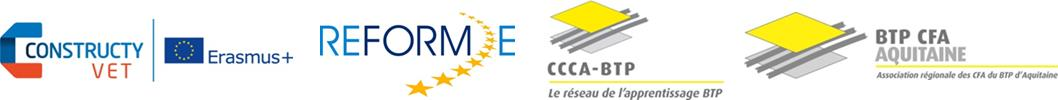 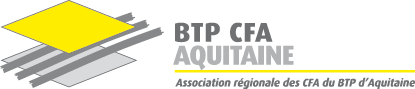 Présentation projet CONSTRUCTYVET
BTP CFA AQUITAINE
26 octobre 2017
Rappel des enjeux de la démarche et de la méthode du projet « ConstructyVET »
Premier recueil de données
Approfondissement avec l’analyse du travail de chef d’équipe sur le management : formation/action avec un groupe projet

Méthode d’analyse de travail 
Eléments théoriques sur la didactique professionnelle : « analyse du travail et ingénierie de formation »
Méthode
Observation et premiers résultats

Hypothèse de modélisation des situations de travail et ingénierie de formation
Rappel des enjeux de la démarche et de la méthode du projet « ConstructyVET »
ENJEUX
Réduire l’écart entre les attentes des entreprises en matière de connaissances, d’aptitudes et de compétences d’une part, et les profils des professionnels d’autre part.

Concevoir ou rénover l’offre de formation initiale et continue destinés aux chefs d’équipe et chefs de chantier 




① Observations, entretiens, auto confrontation, …
② Analyse du travail et ingénierie de formation
METHODE
Rappel des enjeux de la démarche et de la méthode du projet « ConstructyVET »
① Premières observations, premiers résultats
Conduite d’entretiens semi-directifs, sur chantier, par Béatrice TIRA, Secrétaire Générale de BTP CFA Aquitaine, et Florent TORREGARAY, formateur au BTP CFA de Gironde

3 catégories d’entreprise ciblées :  <20 salariés,    de 20 à 50 salariés,   +50 salariés

Interview des : chef d’entreprise,   chef de chantier et/ou chef d’équipe,   ouvrier   

Soit un total de 13 entretiens menés dans 7 entreprises







Constitution d’un groupe formation/action de 10 personnes des 5 CFA : adjoints de direction, développeurs, formateurs, Secrétaire Générale, accompagné par un consultant : IP2A
② Approfondissement : analyse et observation du travail sur le management des chefs  d’équipe :
Rappel des enjeux de la démarche et de la méthode du projet « ConstructyVET »
Cahier des charges de la formation/action avec IP2A :
 


Identifier le lien entre « observation de l’activité » et « construction de l’ingénierie de formation pour cette activité »
Identifier les étapes de la démarche et l’analyse du travail pour la didactique professionnelle 
Concevoir un protocole d’observation : constituer un recueil de données 
Concevoir une ressource pour la formation
Récolter et analyser les données à la suite de la phase d’observation
Concevoir la formation à partir du produit de l’analyse


Pour nos travaux ConstructyVET : améliorer le dispositif de formation pour les chefs d’équipe sur le champ du management
Pour nos équipes : construire la compétence « Analyse du travail et ingénierie de formation » pour l’encadrement et les experts des CFA 
     → management des formateurs dans un dispositif de « PEDAGOGIE  ALTERNEE »
OBJECTIFS
ENJEUX
II. Méthode d’analyse de travail
Didactique professionnelle (Pastré, 2011):

     L’homme apprend en agissant sur le réel (constructivisme, Piaget, 1974): 
il raisonne dans l’action et construit des invariants opératoires 
 l’action est organisée (invariances), donc reproductible, mais aussi adaptable aux situations singulières

  L’homme apprend dans la médiation à l’autre (socio-constructivisme, Vygotski, 1985):
avec de l’aide , dans la confrontation de ses représentations à celles d’autrui

    L’activité est organisée, donc intelligible, donc analysable: 
analyser l’activité : identifier les organisateurs de l’action en situation et le raisonnement à tenir pour réussir l’action notre dispositif de formation est axé autour de ces  organisateurs de l’activité et du raisonnement en action

L’activité s’analyse dans l’écart entre travail prescrit et travail réel à partir de l’observation des situations réelles de travail (Leplat, 1997):
Méthodologie issue de la psychologie ergonomique: entretiens semi-directifs, observations systématiques, entretiens d’auto-confrontation aux traces de l’activité, entretiens au sosie
II. Méthode d’analyse de travail
L’analyse du travail, un outil pour identifier les besoins réels du métier
Objet de recherche axé sur le Chef d’Équipe
Confrontation de nos représentations et des référentiels existants avec la réalité de l’activité du Chef d’Équipe

Observation de l’invisible
Approche par l’Analyse du Travail
II. Méthode d’analyse de travail
PROTOCOLE UTILISE
Objectif : 
Obtenir les traces de l’activité (singulières et globales)
Conception d’outils : 
Grilles d’entretien (N+1, N+2)
Grilles d’observation de l’activité des Chef d’Équipe
Test sur panel restreint

Réajustement

Déploiement
II. Méthode d’analyse de travail
DONNEES RECOLTEES
 Entretiens avec les supérieurs hiérarchiques et chefs d’entreprise 
 Observation des Chefs d’Équipe suivi d’auto confrontation
 Mise en commun et rapport d’étonnement
Par les auto confrontations et les entretiens:
Ensemble de stratégies et d’intentionnalités des acteurs
Par l’observation et la récolte d’informations sur le prescrit: 
Arborescence de l’activité visible et concrète
1ères analyses
II. Méthode d’analyse de travail
Le chef d’équipe cherche à optimiser les compétences de son équipe avec la nécessité de la tâche
①Expressions recueillies dans toutes les observations :
Facteur TEMPS
Pas de temps mort, pas de rupture du travail, Rythme, Respect des délais, Accélérateur
Facteur REALISATION
Enchainement des tâches
Conformité, respect des normes
Qualité
Approvisionnement
Organisation / planification
Respect des coûts
Alternance avec les autres métiers
Facteur HUMAIN
Appréciation des compétences de chacun et souhait d’évolution
Fédère, Leadership
Capacité à travailler sous pression
Posture professionnelle
Santé sécurité
Facilitateur
Faire ses preuves
Force de propositions
② Des intentions, des valeurs personnelles, des valeurs de l’entreprise :
Rentabilité, Image de l’entreprise,  gestion des compétences, porteur des valeurs du travail en équipe, ….
1ères analyses
II. Méthode d’analyse de travail
Différence entre l’expérimenté et le novice:
L’expérimenté

 Plus dans la stratégie

 Management important

 Activités opérationnelles instrumentalisées

 Légitimité confirmée

 Anticipation et vision globale
Le novice

 Moins dans la stratégie

 Management réduit

 Activité opérationnelle élevée

 Doit faire ses preuves

 Moins de vision globale moins pro actif
Hypothèse de modélisation des situations de travail et ingénierie de formation
Structure conceptuelle du management chef d’équipe 
Le concept « pépite » organisateur
MATERIAU
Quantité des matériaux
Adéquation des matériaux
RESPECT DE LA S&ST
Conformité avec le port des EPI
Conformité EPC
RESPECT DES COUTS 
Ratio de l’entreprise
Durée de la tâche
RESPECT DE LA LEGISLATION DU TRAVAIL (accord d’entreprise)
Temps de travail des compagnons
RESPECT DES DELAIS
Délai de réalisation du chantier
Echéance
REGLE DE L’ART DU METIER / QUALITE
Conformité des exigences du métier
Conformité de mise en œuvre
COMPETENCES DISPONIBLES ET MOBILISABLES
REALISATION DE L’OUVRAGE
RESPECT DES NORMES - DTU
Conformité de la construction
MOTIVATION DE L’EQUIPE (analyse émotionnelle)
L’ « envie »
Relation interpersonnelle
Niveau d’acceptation des consignes
ARTICULATION DES METIERS 
(ordonnancement)
Co-activité
EVALUATION DE LA QUALITE DES COMPETENCES
Niveau de savoir-faire des compagnons
ORDONNANCEMENT DES OPERATIONS, DES TACHES, ET DUREE
Durée d’une tâche
Durée d’une opération
Repérage dans le process
RESTER ACTIF
« ne pas être inoccupé »
Hypothèse de modélisation des situations de travail et ingénierie de formation
Un ensemble de stratégies et intentionnalités des acteurs
COLLECTIF
SUJET
Valeurs de l’entreprise
Stratégique de l’entreprise
Image de l’entreprise
Anticipation et vision globale
Niveau des indicateurs
Management/encadrement des hommes 
Partir des valeurs du travail d’équipe
Travailler en compétences
Soft skills